Всему название дано:
И зверю, и предмету.
Вещей вокруг полным- полно, 
А безымянных нету.
Язык - и стар, и вечно нов.
И это так прекрасно!
В огромном мире- 
Мире слов купаться ежечасно.
Слово по микроскопом или  загадки этимологии
Слово "этимология"
изначально греческое, оно произошло от "этимон" - "истинное значение" и "логос" - "слово". Соответственно, этимология - это наука, которая изучает значения слов, их происхождение.
Правила работы в группе
1. Выберите лидера группы.
2. Распределите задания для каждого из членов группы.
3. Учитесь находить контакты в группе.
4. Каждая версия обсуждается в группе, согласуется общее решение.
5. Лидер  группы защищает согласованное решение перед классом.
Что есть у русских, но нет ни у англичан, ни у немцев, ни у французов?
Слово по микроскопом или  загадки этимологии
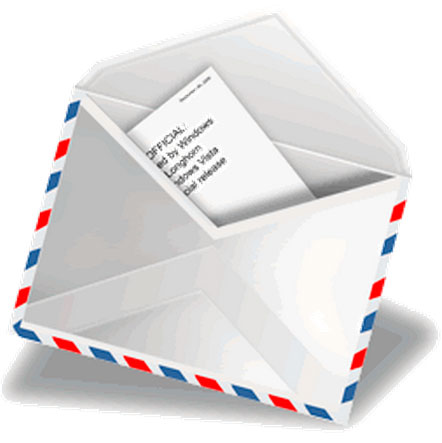 «Если вы действительно великий сыщик, отгадайте, что объединяет слова: порт, импорт, транспорт, экспорт, портмоне, портфель, портсигар, портативный, паспорт, портьера, рапорт, транспортир. Ха-ха-ха! Профессор Мориарти»
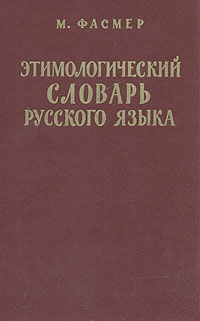 д_лина  л_пата  п_тух  п_ртфель
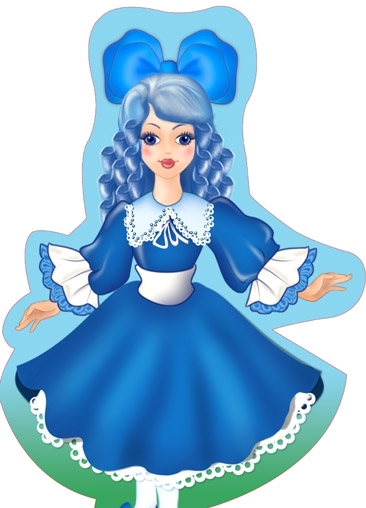 К словам привыкаешь день ото дня,А они первородного смысла полны...И когда я слышу:– Извини  меня! –Это значит:– Исключи меня из вины!

Проверочное слово для гласной и в  слове извини
безвинный
У слова – цвет своего огня,
Свое пространство, свои рубежи,
И когда я слышу:
– Обереги меня! –
Это значит:
– Берегами меня окружи!

 Проверочное слово для гласной Е в слове обереги?-
берег
У слова есть корни. И есть родня.Оно не подкидыш под серым кустом.Когда я слышу:– Защити меня! –Это значит:– Укрой меня за щитом! Проверочное слово для гласной и в слове  защити  -
щит
А поэтому скажем себе сурово,
Чтобы не было в жизни ненужных бед.
Надо думать, ребята, над каждым словом.
Ибо слов невесомых на свете нет.
                                                             Эдуард Асадов
Слово может согреть, окрылить и спасти,
Осчастливить и льды протаранить.
Слово может нам тысячу бед принести,
Оскорбить и безжалостно ранить.
Спасибо за внимание!
Источники и интернет-ресурсы
В.И. Даль – Толковый словарь живого великорусского языка. [Книга] - 1956г.
С.А. Лаврова – Откуда берутся слова или Занимательная этимология [Книга]  - 2013г
http://topreferat.znate.ru/docs/index-58945.html
http://www.proshkolu.ru/user/ta-na-ya/file/4830816/
http://razumniki.ru/o_proishogdenii_slov_i_vyrogeniy.html
http://festival.1september.ru/articles/619320/